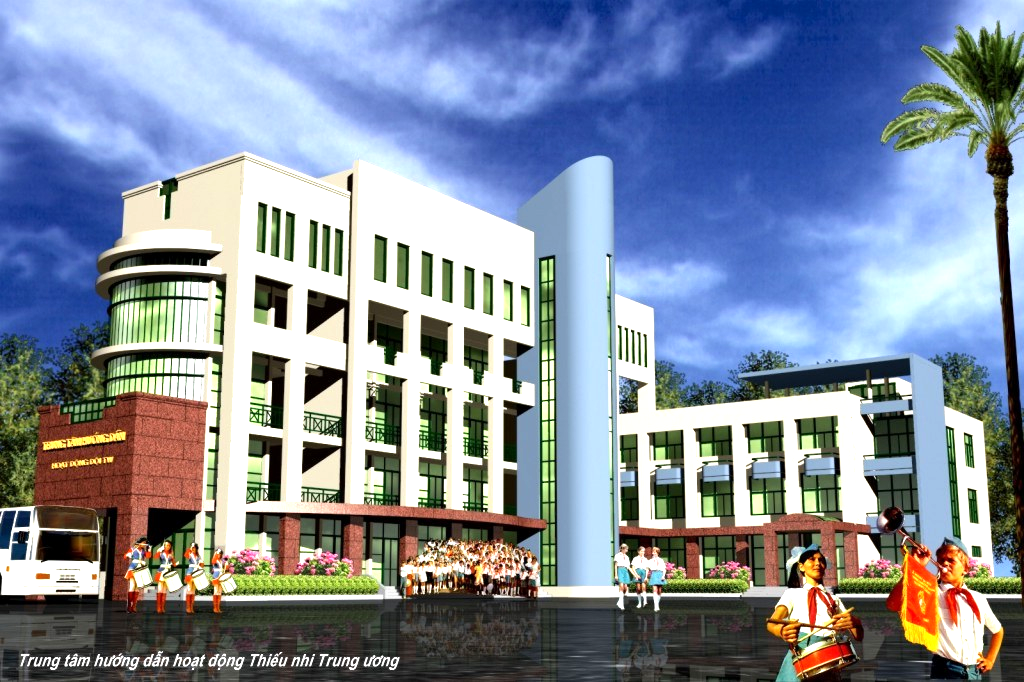 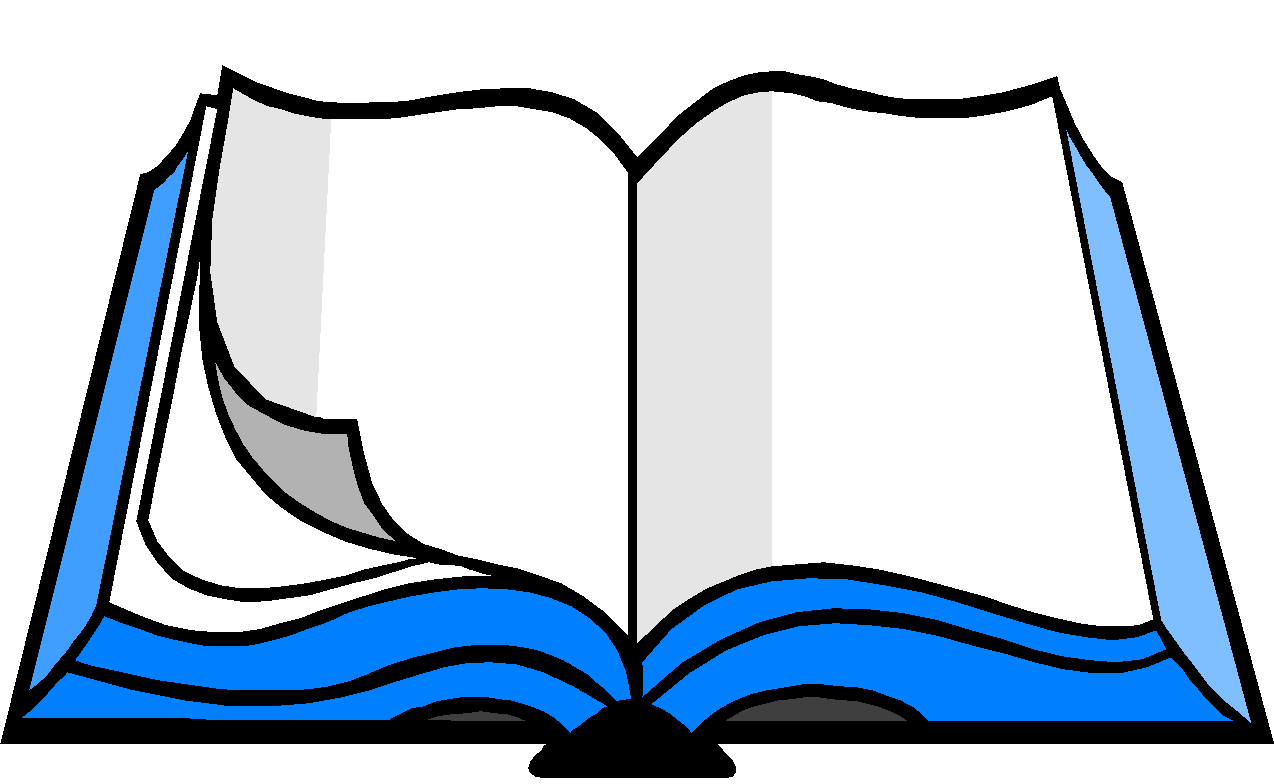 Dạy
 tốt
Học
 tốt
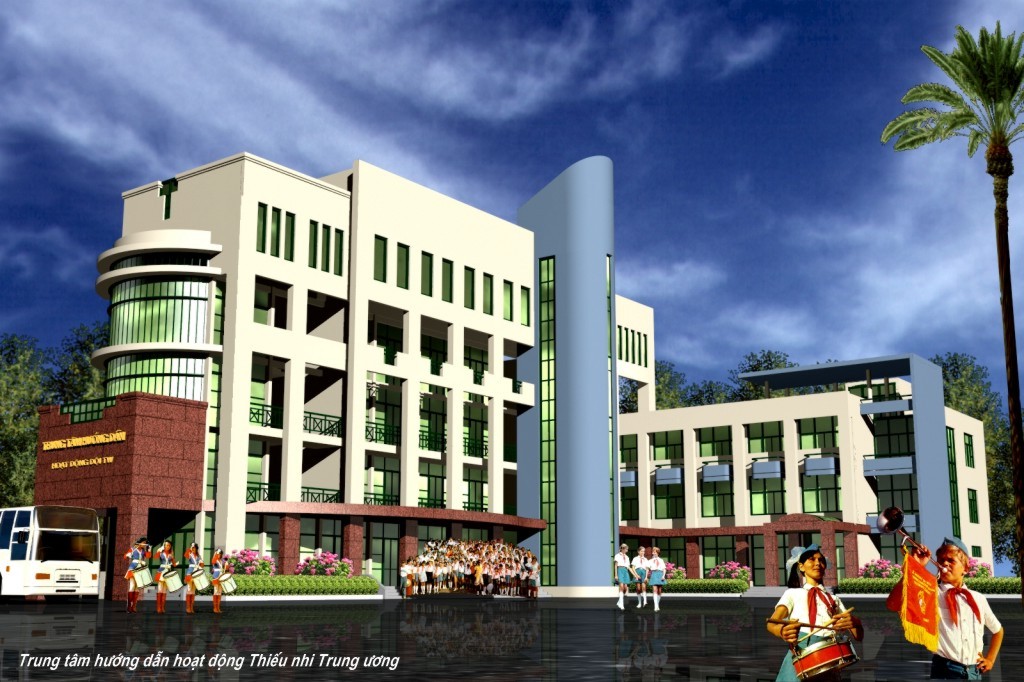 BÀI GIẢNG SỐ HỌC 6
KHỞI ĐỘNG
Cho vòng tròn  chứa số sau:
Hãy tìm
các số là bội của 9
54        2               
9                         10
          18           90       
  30             12              67
     
      45         248         99        
                  
1008
Hãy tìm
các số là ước của 90
TiẾT 13: LUYỆN TẬP VỀ ƯỚC VÀ BỘI
A. KIẾN THỨC CẦN NHỚ
Nếu số tự nhiên a chia hết cho số tự nhiên b thì
a là bội của b và b là ước của a
2. Cách tìm ước của một số tự nhiên a (a>1): Lần
lượt chia a cho các số tự nhiên từ 1 đến a để xét
xem a chia hết cho những số nào, khi đó các số ấy
là ước của a.
3. Cách tìm bội của một số tự nhiên a khác 0: Ta 
nhân a lần lượt với 0; 1; 2; 3; ….
B. BÀI TẬP
Bài 1: Điền “ước” hoặc “bội” vào chỗ chấm cho thích hợp.
35 là ……….. của 7.
72 là ……….. của 12.
9 là ………… của 63
Cho a, b, c là các số tự nhiên khác 0. Nếu a = bc thì
	+) a là ………… của b
	+) a là ………… của c
	+) b là ………… của a
	+) c là …………. của a
bội
bội
ước
bội
bội
ước
ước
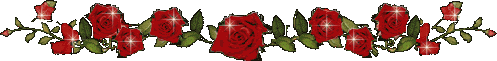 HỘP QUÀ BÍ MẬT
TRÒ CHƠI
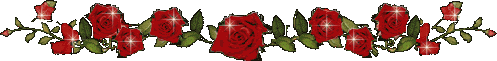 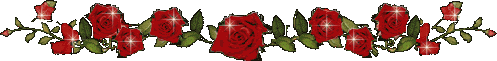 1
2
3
4
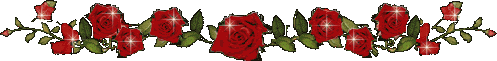 Bài 2: Viết tập hợp các số là
         a) Bội của 7
B(7) = {0; 7; 14; 21; 28; …….}
CHÌA KHÓA MỞ HỘP QUÀ 
CHÍNH LÀ LỜI GIẢI ĐÚNG 
CỦA BÀI TOÁN SAU
Bài 2: Viết tập hợp các số là
        b) Ước của 18
Ư(18) = {1; 2; 3; 6; 9; 18}
CHÌA KHÓA MỞ HỘP QUÀ 
CHÍNH LÀ LỜI GIẢI ĐÚNG 
CỦA BÀI TOÁN SAU
Bài 2: Viết tập hợp các số là
        c) Bội nhỏ hơn 20 của 6
Tập hợp A các bội nhỏ hơn 20 của 6 là:
		A = {0; 6; 12; 18}
CHÌA KHÓA MỞ HỘP QUÀ 
CHÍNH LÀ LỜI GIẢI ĐÚNG 
CỦA BÀI TOÁN SAU
CHÌA KHÓA MỞ HỘP QUÀ CHÍNH LÀ LỜI GIẢI ĐÚNG CỦA BÀI TOÁN SAU
Bài 2: Viết tập hợp các số là
         d) Ước lớn hơn 5 của 24
Tập hợp B các ước lớn hơn 5 của 24 là:
		B = {6; 8; 12; 24}
Bài 3: Viết lại mỗi tập hợp sau theo cách liệt kê các phần tử.
        a) 
        b)
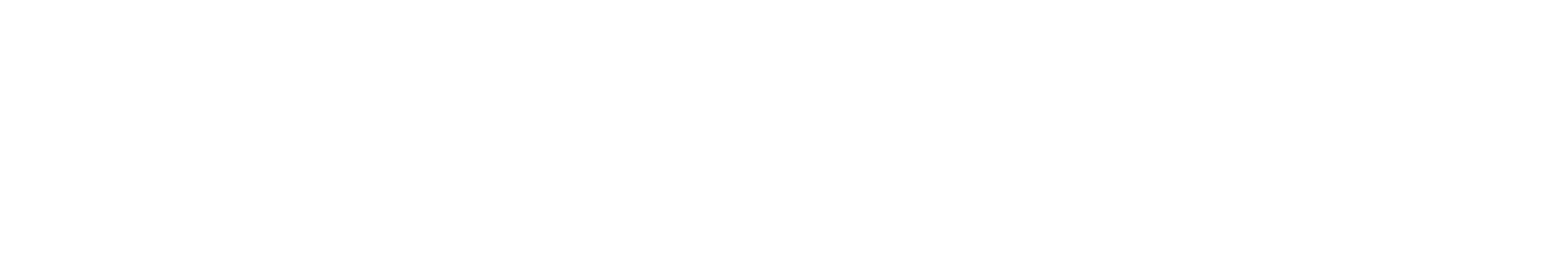 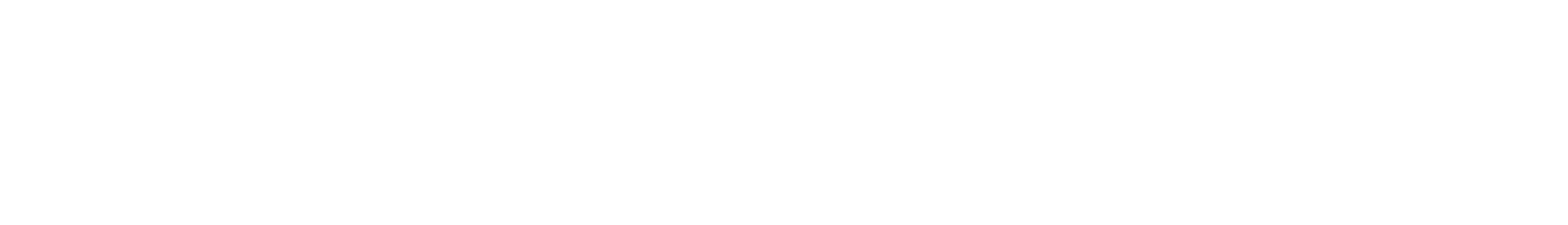 Bài  giải: 
        a)
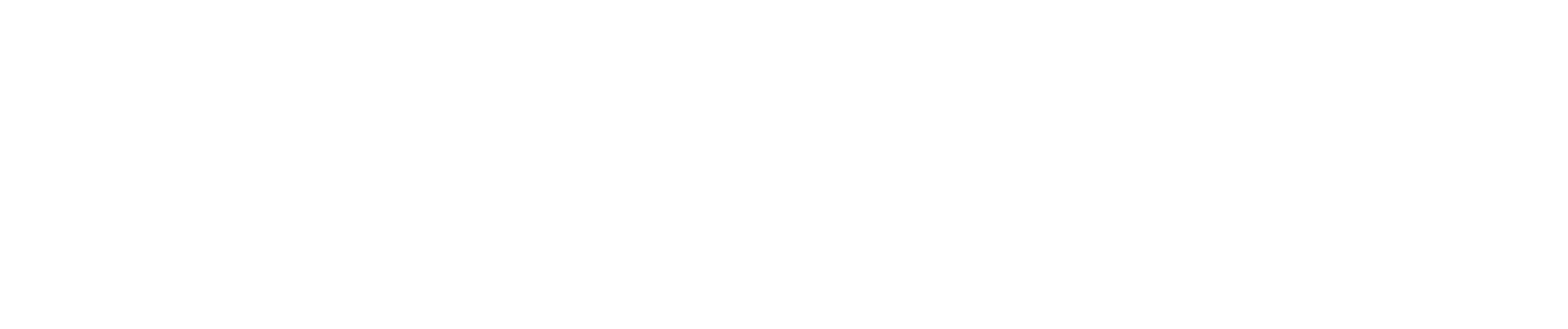 b)
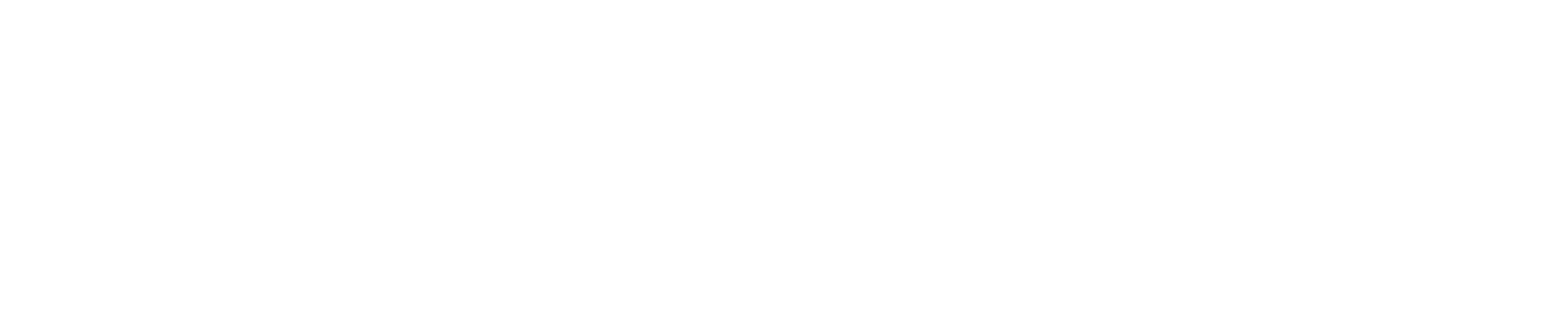 Bài 4:  Bạn Nam muốn chia đều 96 viên bi và 36 chiếc bút chì vào các túi nhỏ để chuẩn bị cho buổi đi thăm các em nhỏ ở một mái ấm tình thương cùng bố mẹ. Em hãy lập một bảng theo mẫu sau vào vở để thể hiện cách chia viên bi, bút chì vào các túi sao cho số túi lớn hơn 3 và nhỏ hơn 15.
4
9
24
6
16
6
3
Thứ ba
12
8
Bài 5: Viết mỗi tập hợp sau theo cách liệt kê các phần tử.
        a) 
        b)
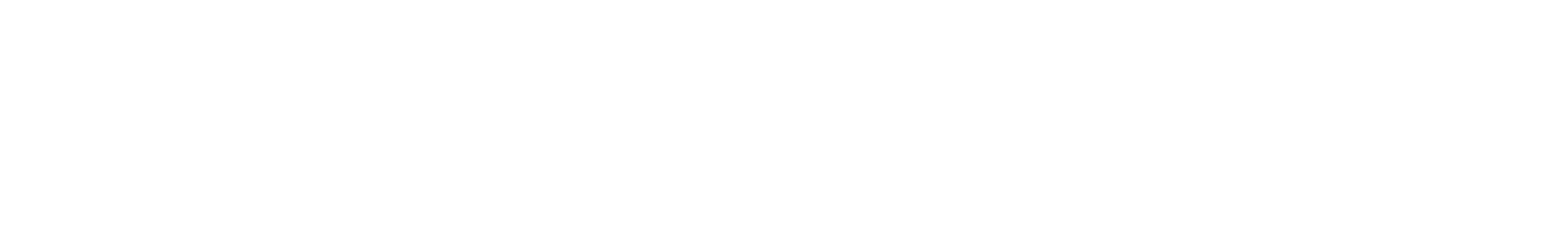 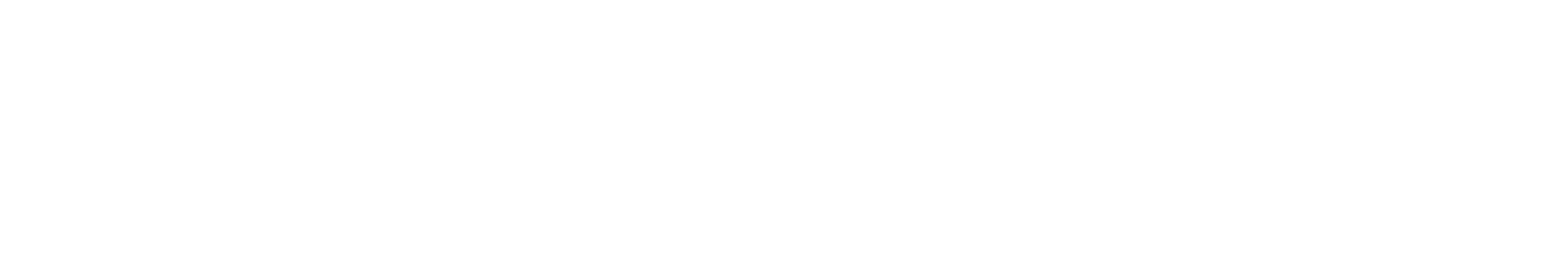 Bài 6: 
      a) Tìm các số tự nhiên a là bội của 12 và 9 < a < 100 
      b) Tìm các số tự nhiên b sao cho b là ước của 72 và
      c) Tìm các cố tự nhiên c vừa là bội của 12 vừa là ước của 72                        	và
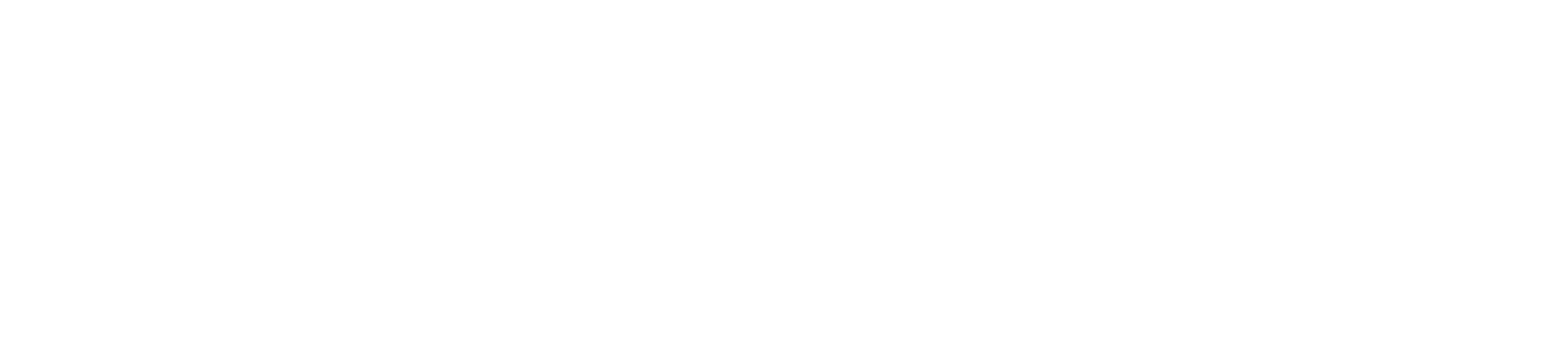 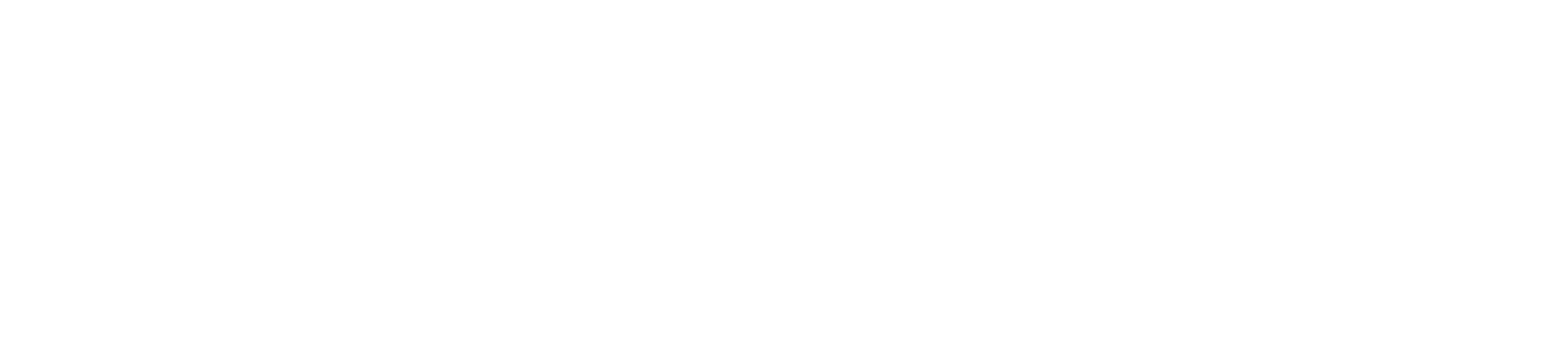 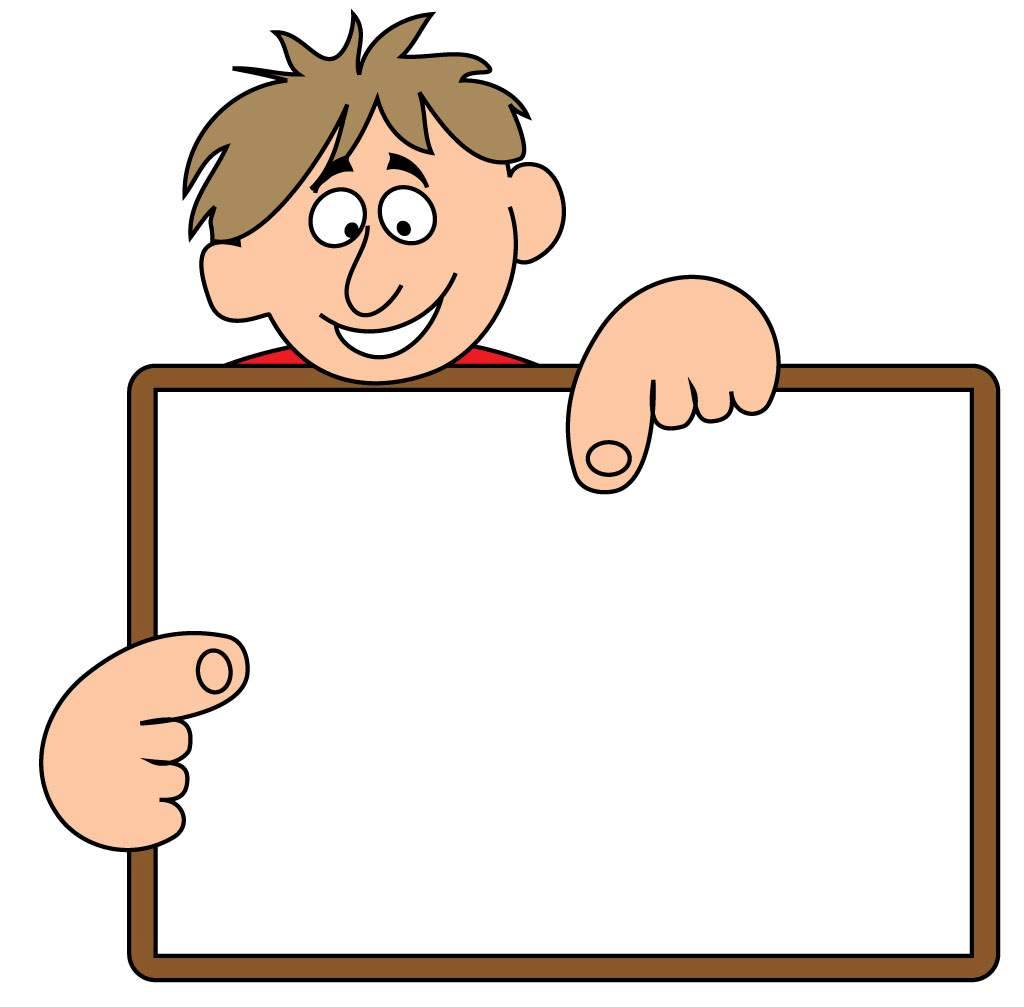 Hướng dẫn về nhà:
1.Về nhà học kĩ lí thuyết ước và bội 
2.Xem kĩ các bài tập đã giải tại lớp.
3.BTVN: Bài 5 và Bài 6
4.Chuẩn bị tiết sau:
      Số nguyên tố. Hợp số. Phân tích một số ra thừa số nguyên tố.
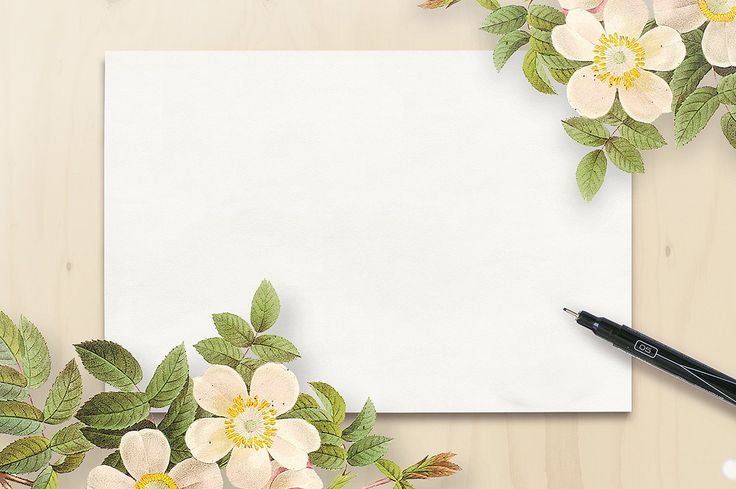 CHÚC CÁC EM 
CHĂM NGOAN, HỌC GIỎI